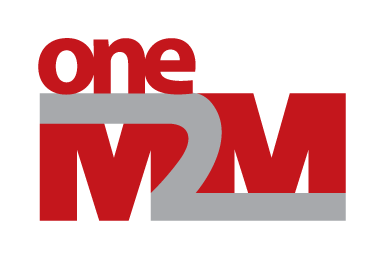 SDT - Proposed Changes for Version 4.0 (DRAFT)
Group Name: MAS
Source: Andreas Kraft, Deutsche Telekom, a.kraft@telekom.deMeeting Date: 2017-02-16
Agenda Item:
[Speaker Notes: 改一改Source和date]
Draft SDT 4.0
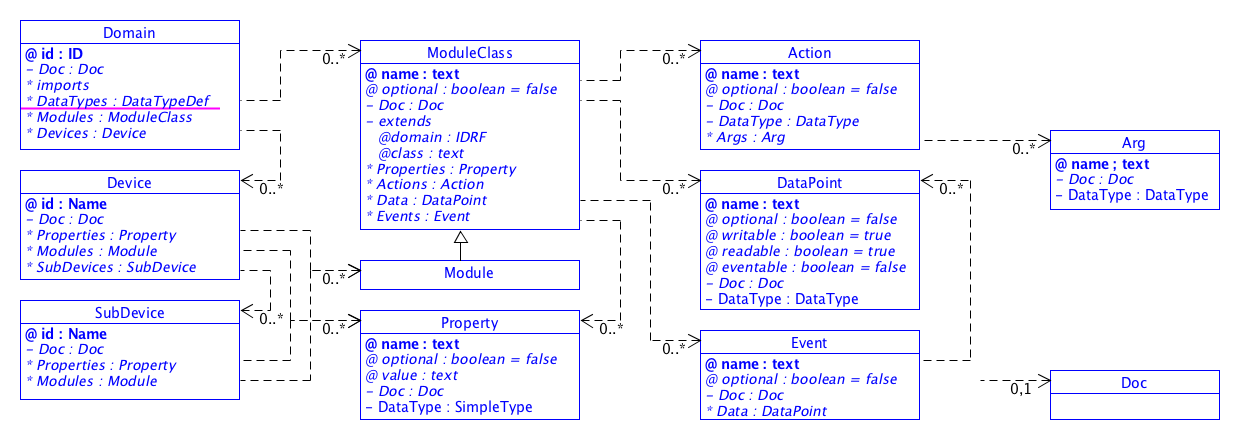 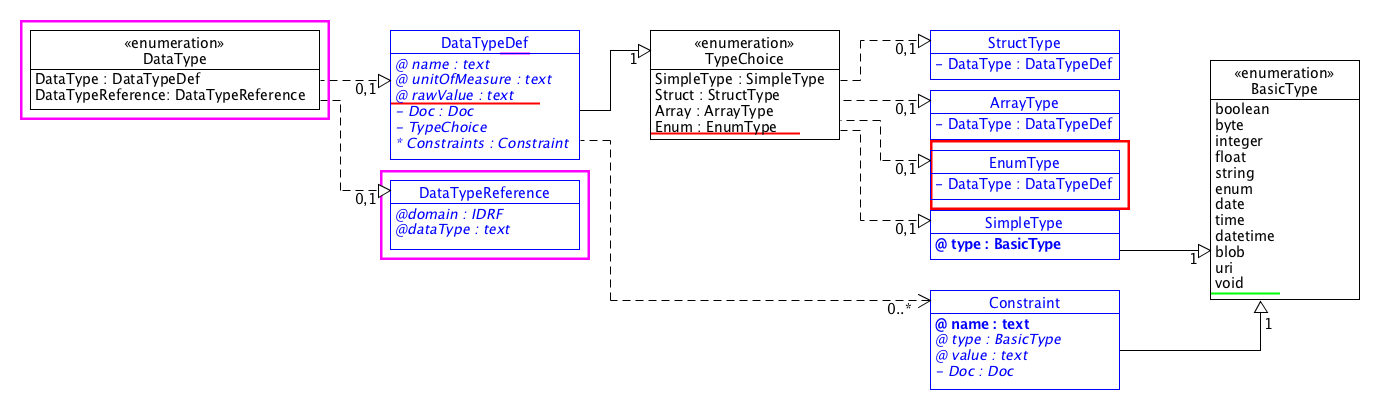 New Datatype: Enums
Define enumeration types and values within SDT
Support for
“normal” enumerations with raw value assignments
simple type – enums
structured enums (such as in Swift)
Enable generation of enum XSD files etc
<DataPoint name=”aDP" readable="true" writable="true">
    <DataType>
         <Enum>

             <DataType name="doorClosed" rawValue="1”>
                 <SimpleType type="integer" />
             </DataType>

             <DataType name="doorOpened">
                 <SimpleType type="float" />
             </DataType>

             <DataType name="coordinates">
                 <Struct>
                     <DataType name=”x">
                         <SimpleType type="integer" />
                     </DataType>
                     <DataType name="y">
                         <SimpleType type="integer" />
                     </DataType>
                 </Struct>
             </DataType>

        </Enum>
    </DataType>
</DataPoint>
New Datatype: Enums (2)
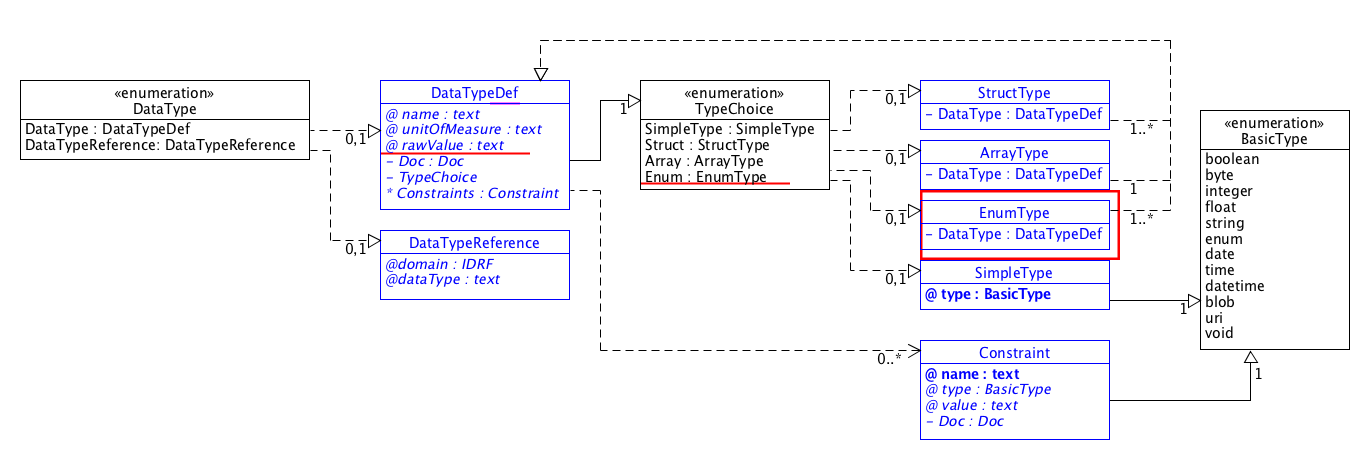 Add an optional “rawValue” attribute
Add a new structured type choice
Add a new structured type definition, similar to <Struct>
Global Datatype Definitions
Prevent re-definition of data types again and again
Add a data type definition section under Domain
Data type definitions can be referenced, even from another domain
Final, not extensible
<Domain … id="datatypes.SDT">

<DataTypes>
    <DataType name=”Point”>
        <Struct>
            <DataType name="x">
                <SimpleType type="integer" />
            </DataType>
            <DataType name="x">
                <SimpleType type="integer" />
            </DataType>
        </Struct>
    </DataType>
</DataTypes>

<Modules>
    <ModuleClass name="dataTypeRefTest">
        <Data>
            <DataPoint name="coordinate">
                <DataTypeReference domain="datatypes.SDT”
                   dataType="Coordinates"/>
            </DataPoint>
        </Data>
     </ModuleClass>
</Modules>

</Domain
Global Datatype Definitions (2)
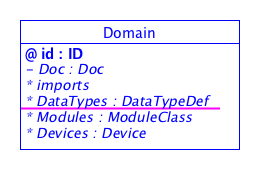 Add a new section to <Domain>
Rename the old <DataType> elementto <DataTypeDef>
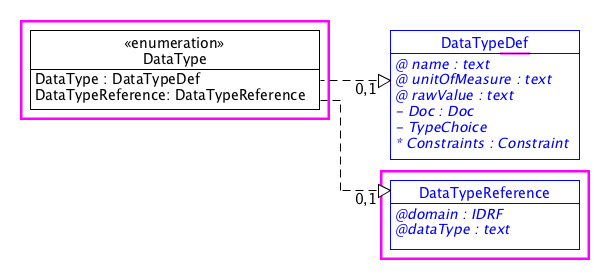 Add a new DataType choice:
 Either a normal <DataType> element
 Or a <DataTypeReference> element
Add a new <DataTypeReference> element defintion
New Datatype: “void” SimpleType
Question: Do we need a “void” data type?
Very small change.
Actions, which have no type are implicitly “void”
Plus: less ambiguous when mapping between SDT and semantics 
Minus: what are “void” data points?
<ModuleClass name="voidActionText”>
    <Actions>

        <Action name="explicitVoidAction”>
            <DataType>
                 <SimpleType type="void" />
            </DataType>
        </Action>

        <Action name="implicitVoidAction" />

    </Actions>
</ModuleClass>
New Datatype: “void” SimpleType (2)
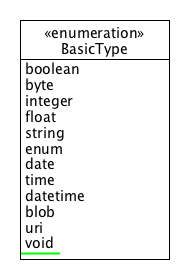 Add “void” keyword to BasicType enumeration definition
Make Device Inheritable
TBD
Under discussion
New License for SDT 4.0
SDT Versions 1 .. 3 are published under APL2
APL2 licensed artifacts can be used by oneM2M
Contributing to APL2 projects seems to be problematic
Best alternative: BSD3 license?
…
Thank you for your attention